Research Seminar 1Introduction to the CourseCarlos Nuno Castel-BrancoVisiting Professorcnbranco@iseg.ulisboa.pt | carlos.castelbranco@gmail.com 06-10-2022
PhD Development Studies of the Lisbon University
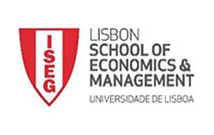 Aim of this course
To help the students to focus on and to develop their research projects
To provide the students with some additional skills regarding the production of their research project
To keep track of the main academic activities
Activities of today
Make sure that all know about the assessments and deadlines and are in contact with their tutors (and know the difference between the current tutor and the future supervisor)
Introductions: each student should talk about who they are, why this PhD, what they want to investigate, research motivations, career aspirations, expectations and fears about the PhD, what they would like to discuss in the particular course (RS1)
Work plan for RS 1 and its relationship with other stages of work on the research project
Assignments
RS 1: Help to kick start the research project
Essay about the literature review for individual theses: 
What are the key issues related to the research project and how preliminary literature review helped to reach the current point? What needs to be done (big research questions marks) how literature review will help (big blocks of literature, why – construction of the theoretical approach, research problem/questions/hypothesis, methodology, etc.); how literature will be selected (what one needs to do with the litetature in a PhD program?). 
Maximum 4,000 words to be submitted January 20th
Assignments
If we were to summarise, in a simplistic and schematic way, the essay assignment, we would say that: the essay has three main parts. In the first, you explain the current draft outline of your research project and how it is supported by the literature. In the second part, you need to identify the gaps that need filling to transform a draft outline into a fully developed research project, and why they are relevant. In the third part, you need to explain the key areas of the literature you will be exploring/researching in order to achieve the fully developed research project. Typically, you would need about 2,000 words for the first part of your essay, and about 1,000 words each, on the second and on the third parts. This is only a simplistic example about how this essay could be organized. In other words, you need to explain where you are at the moment and how you got there; where you ought to be in May, the questions you need answering to get there and how you will use the literature to answer those questions.
RS 2: Help the development of the research project
Assignement is the research project, maximum of 10,000 words, to be submitted in June, in order to upgrade, or not, to full PhD status.
RS 1 Essay – what is the plan for literature research?
The key literature research needed to be done for the thesis (the literature foundation).
Need to answer specific questions (please, refer to the “notes about the preparation of the research project”, in lecture 2 – check in Aquila)
Work Plan for RS 1